OUR GROUP
Gimnazjum nr 14, Ruda Śląska (Poland)
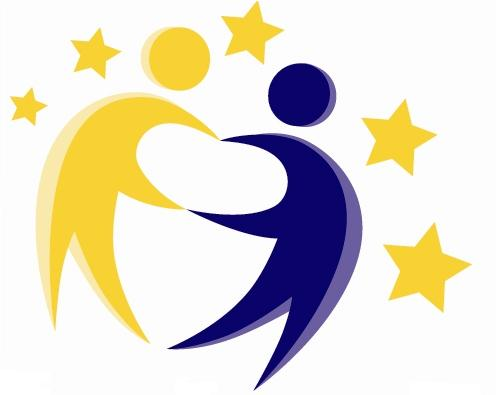 Prepared for the project 

WE ARE DIFFERENT BUT THE SAME

2014/2015
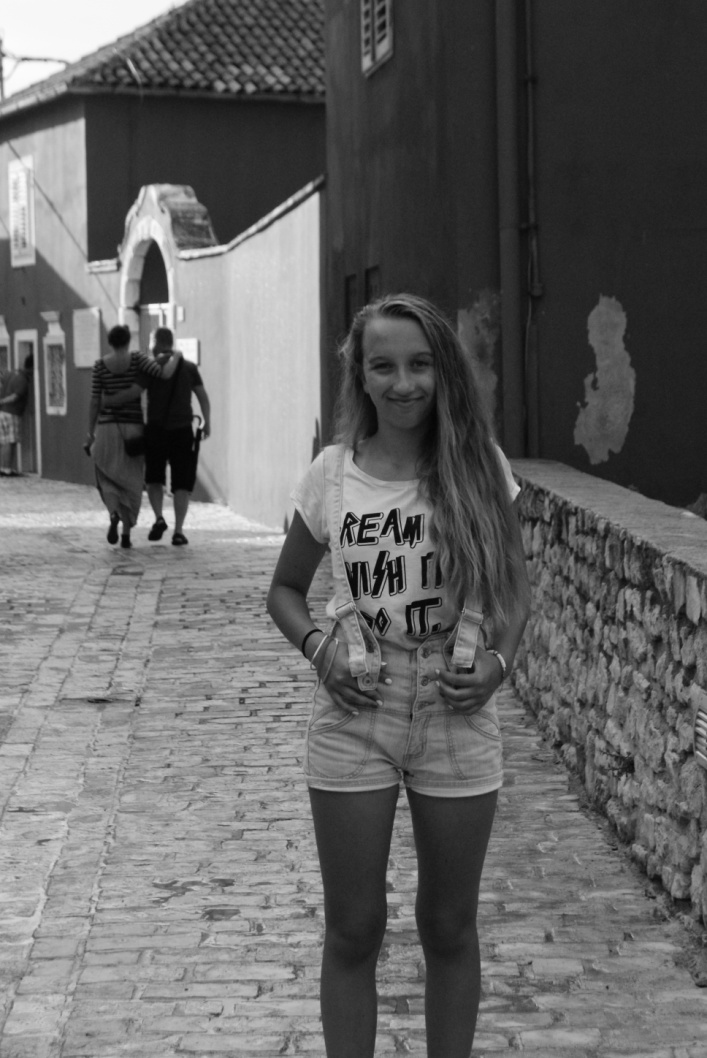 I’m Magda! I’m 14 years old. 
I like listening to One Direction, they’re great. 
I like cycling, swimming, 
ice skateing and skiing.
I’m keen on reading books.
I’m different from a typical teenage girl because I enjoy  playing League of Legends!
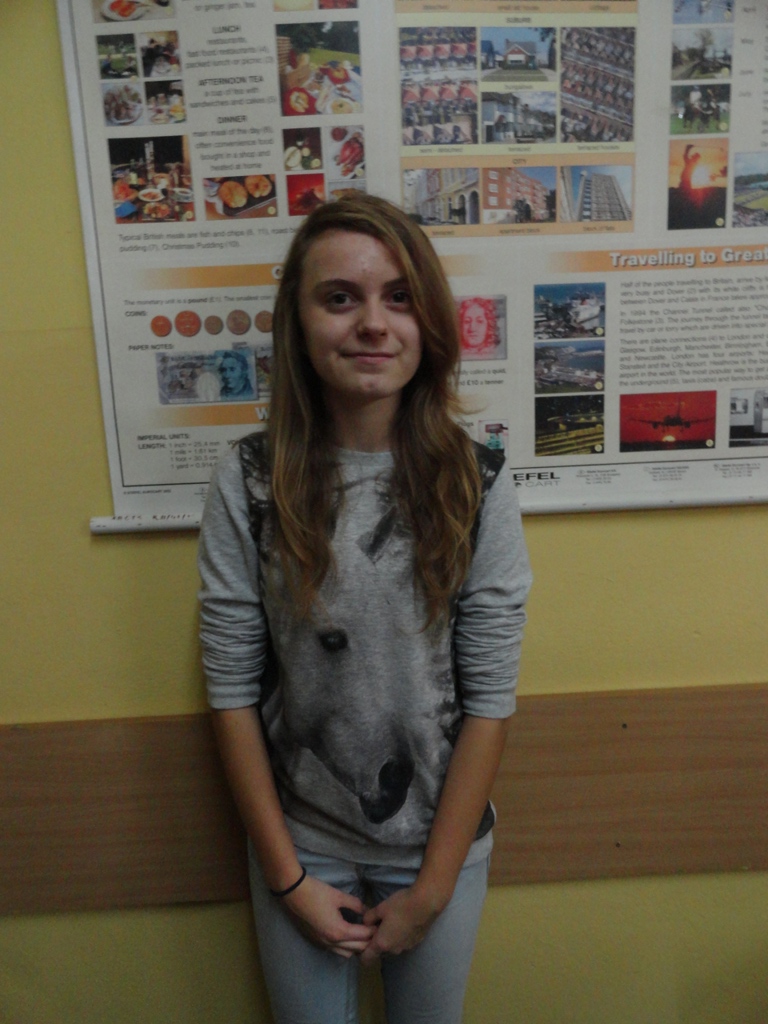 I’m Paulina. I’m 14 years old.                                I love horse riding! My hobby is reading books. One of my favourite books are ‘Hunger Games’ and ‘The Lord of the Rings’. I enjoy writing poems.
I don’t like school;-( But eTwinning is OK
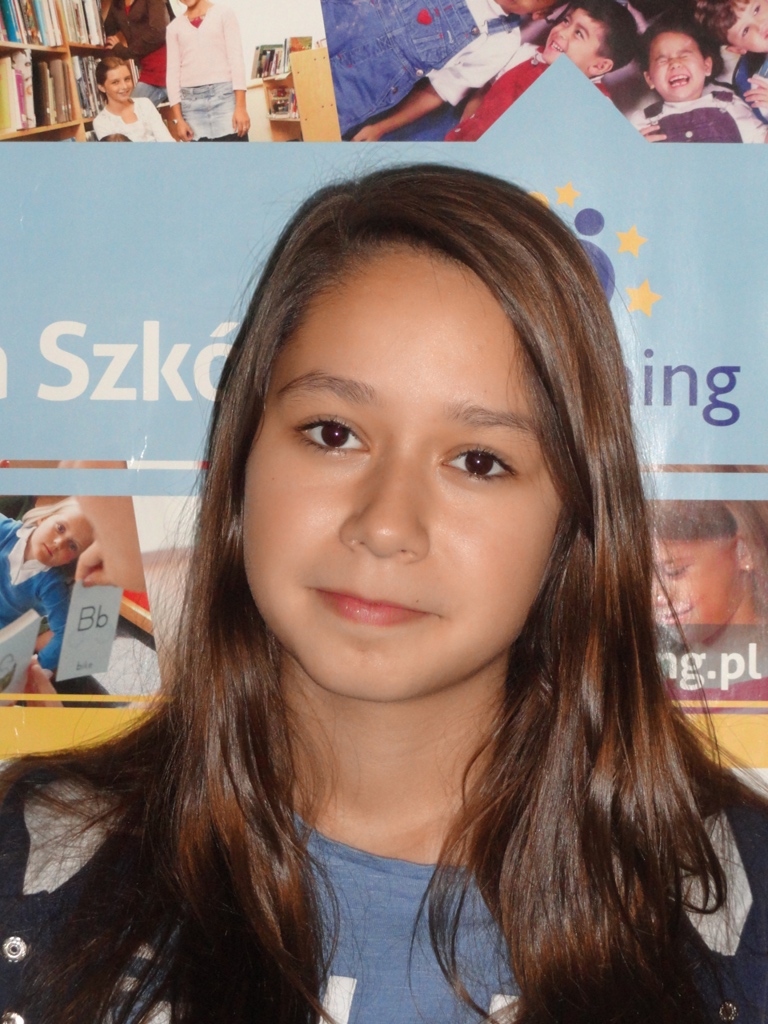 I’m Danka  I’m 14 years old. 
I love listening to rock music.
My hobby is swimming, painting and ice skating.
I’ve got a sister, her name is Paulina. 
I’ve got a dog. Its name is Axel. I’ve got  fish, too.
I’m Ola .                                             I’m 14 years old.
I’ve got long brown hair and brown eyes.
I like listening to rap music.
I don’t have a brother               or a sister.
I’ve got a dog called Lady.
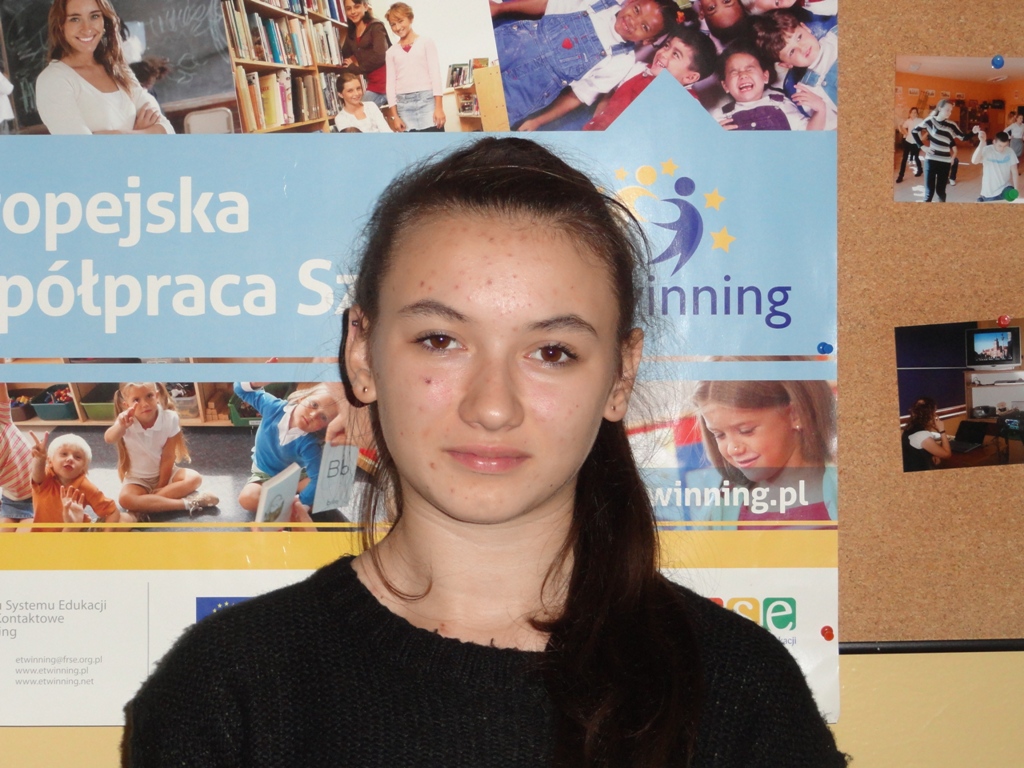 I’m Nikola. I’m 14 years old. I like Japanese music, especially J-rock and VOCALOIDs.
I’m keen on reading books. I think that reading a good book is better than playing computer games. My favourite games are SIMS 3 and 4 and Fable 3. 
I’m interested in history – it’s my favourite subject.                     I like learning about new things!
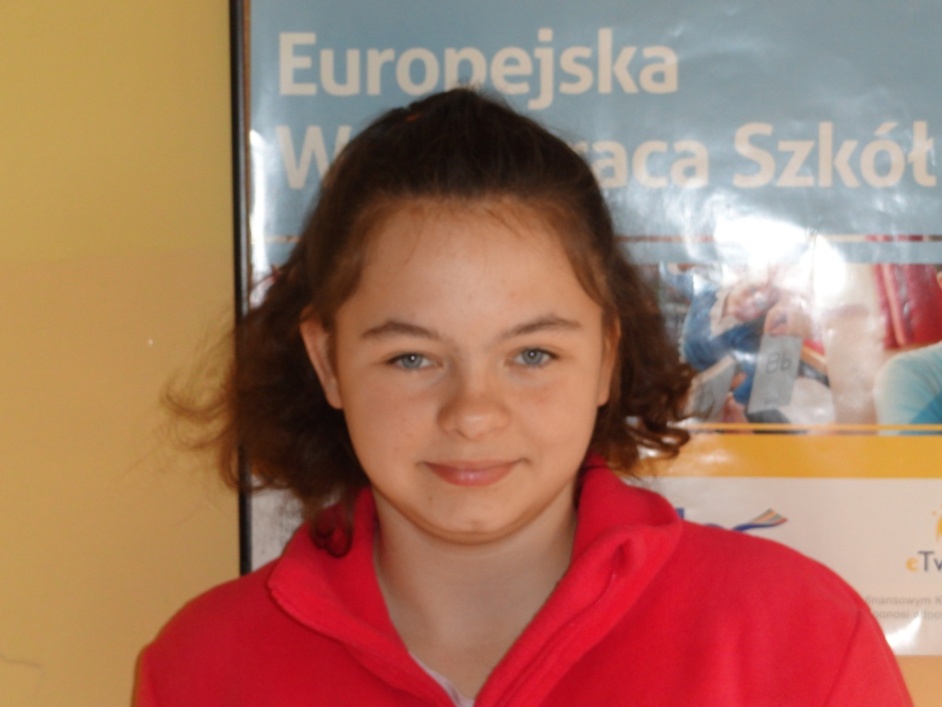 Hi! My name is Angela.                    I' m 13 years old. I'm from Ruda Śląska in Poland.                   I like football. My hobby in handball, too. 
I go to  Gimnazjum nr 14 in Ruda Śląska. 
I have a dog and fish. 
My favourite school subject is eTwinning club
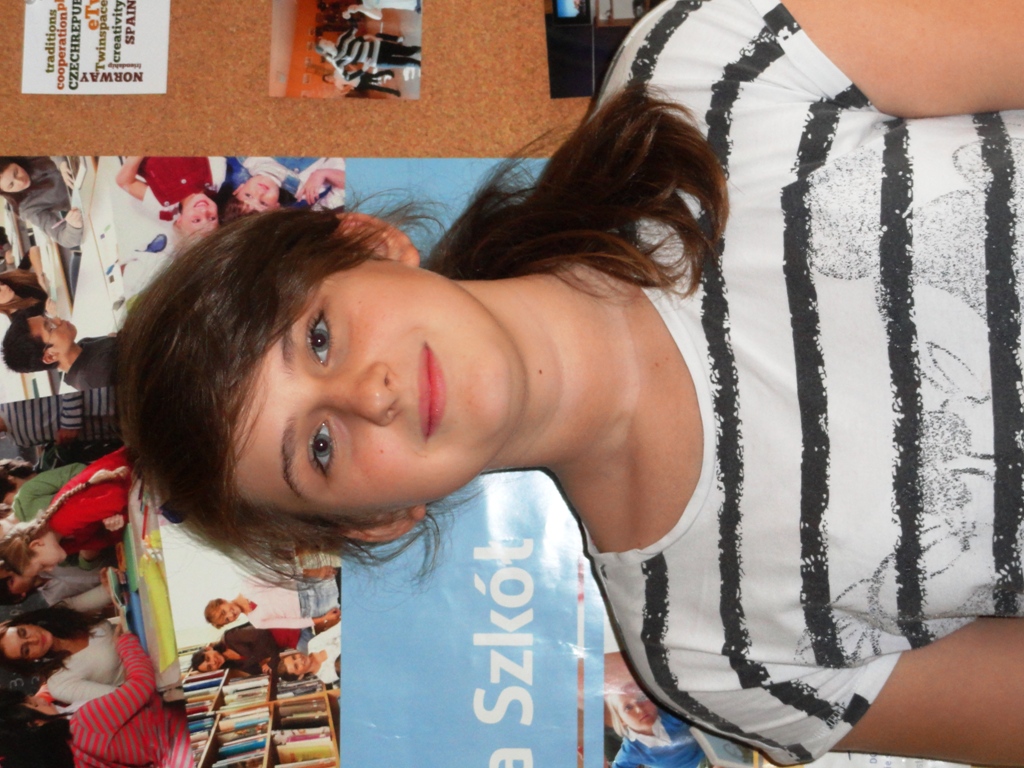 Hello! I’m Ania. I’m 13 years old. I have got a brother. His name is Jacob.
I love swimming! I like singing, too. I sing in a church choir. My favourite school subjects are Art and Design and PE
In my free time I like meeting my friends!
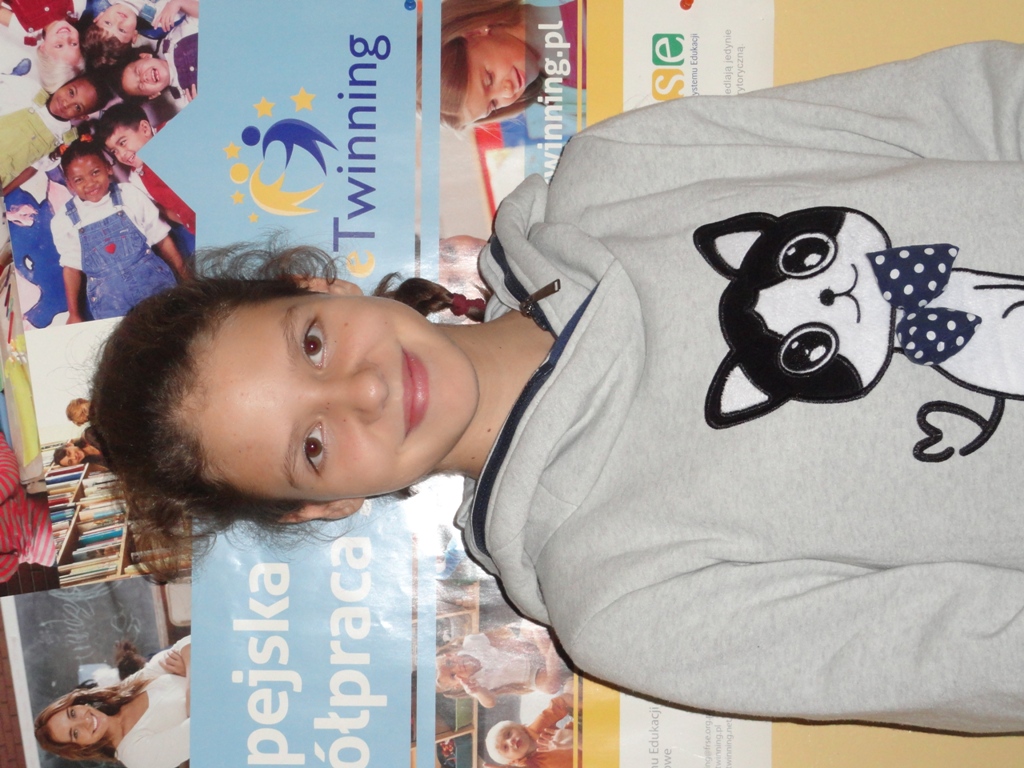 I’m Agata. I’m 14 years old. My birthday is on 4 May. My favourite sport is handball.                                             I have got a dog called Nasta.
I love spending time on FB
My favourite school subject is PE!
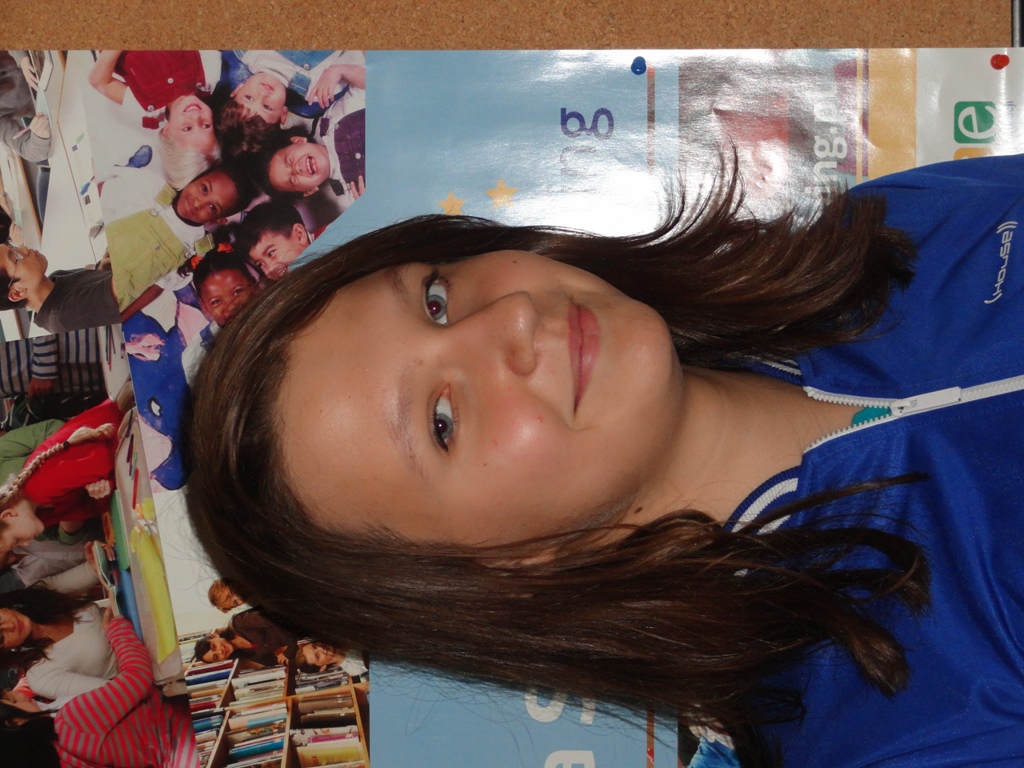 I’m Agnieszka.  I’m 13 years old. My birthday is on 11th July. 
I love sport, I’ve been training handball for 6 years. My favourite subject is PE.                    I like swimming, too.
My favourite colour is purple.
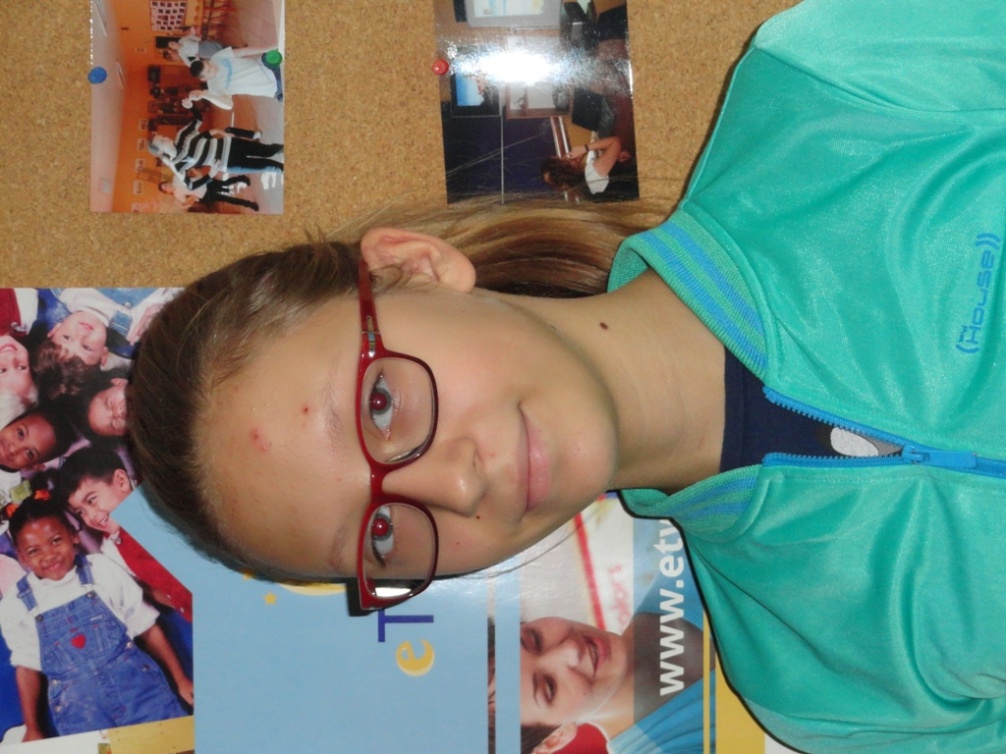 My name’s Damian. I’m 13 years old. I have a sister.      Her name’s Ewa. I’ve also got a dog called Tosiek.
My favourite school subjects are English and Biology. 
I like watching films.
I also like playing computer games. My favourite game is SIMS.  
I’m good at swimming. It’s my favourite sport!
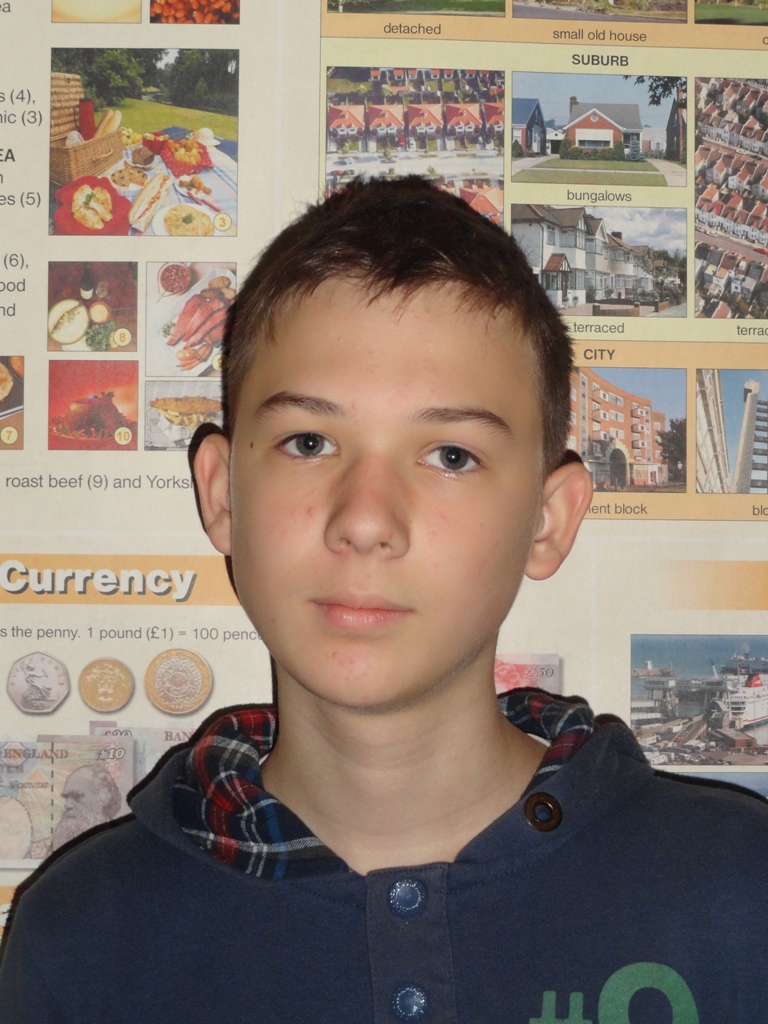